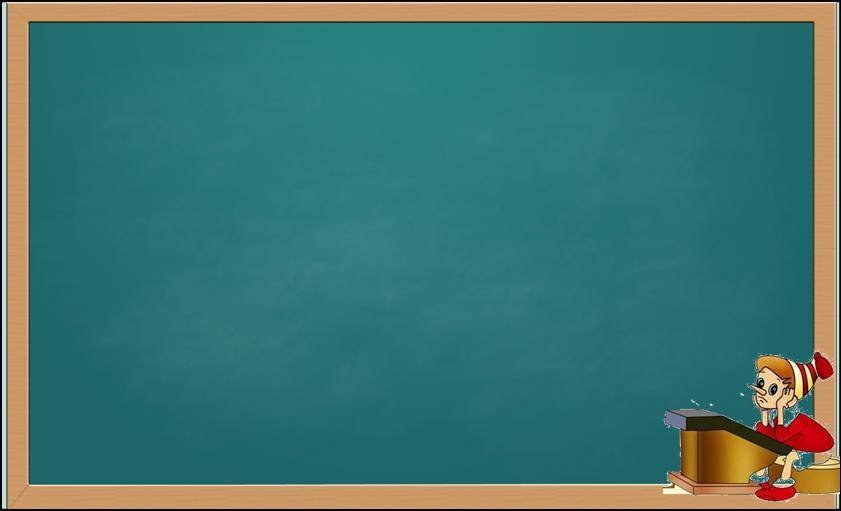 УСТНЫЙ СЧЁТ2 класс
Автор учитель начальных классов Муратова Ольга Витальевна
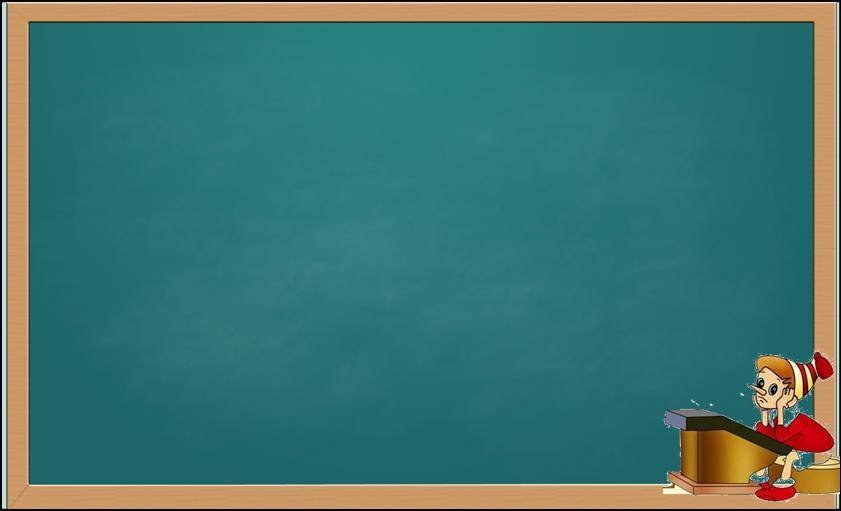 1. В какой строке записан отрезок натурального ряда?
б) 2, 9, 7, 6, 3
а) 0, 1, 4, 7, 3
в) 9, 10, 11, 12, 13
2. Разность чисел 11 и 3 равна:
в) 8
б) 14
а) 9
ПРАВИЛЬНО!
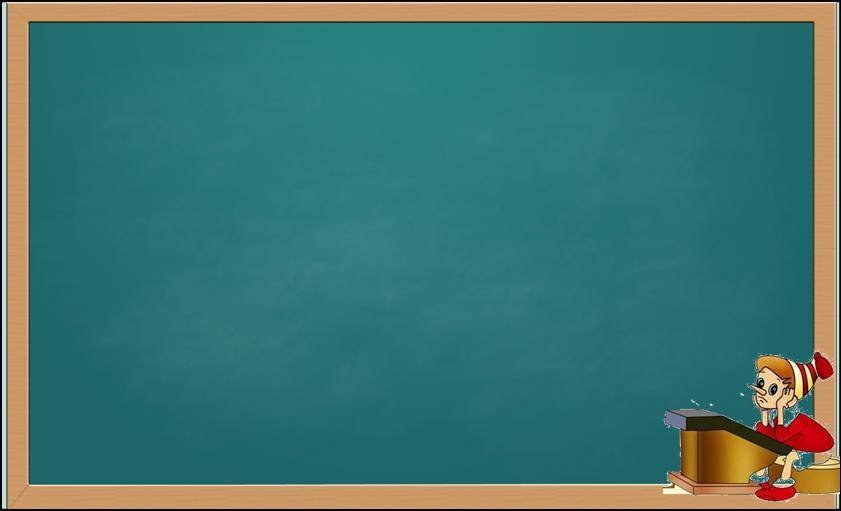 3. Сумма чисел 7 и 5 равна:
а) 12
б) 2
в) 13
4. Уменьшаемое 11, вычитаемое 7, разность равна:
в) 3
б) 4
а) 2
ПРАВИЛЬНО!
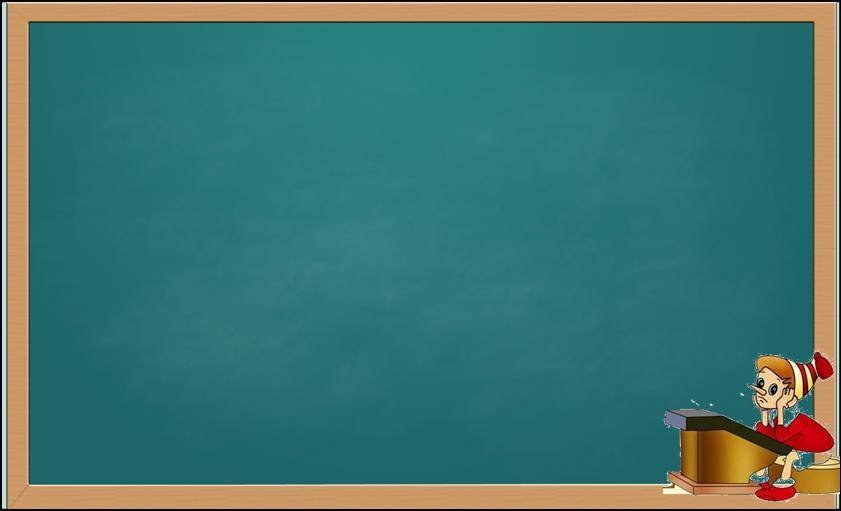 5. 8 увеличить на 8 получится:
а) 15
б) 16
в) 17
6. Число 11 можно представить в виде суммы:
а) 9 и 3
б) 4 и 6
в) 3 и 8
ПРАВИЛЬНО!
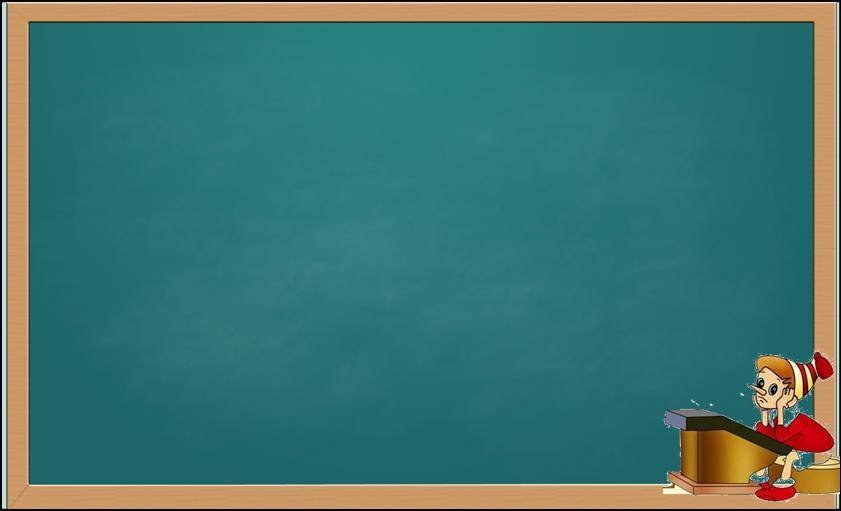 7. Число 8 можно получить из разности чисел:
в) 13 и 6
а) 11 и 2
б) 10 и 2
8. В выражении 11-8=3 число 3 это:
а) разность
ВЕРНО!
б) уменьшаемое
в) вычитаемое
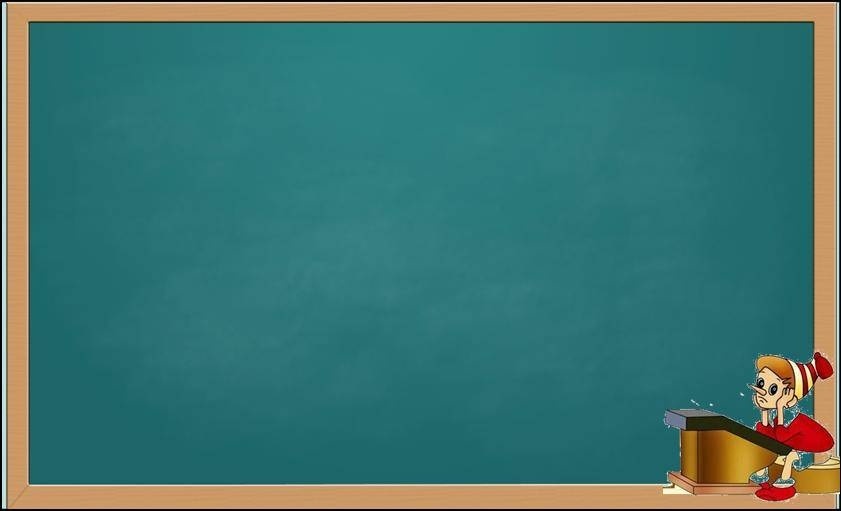 9. Сумму чисел 7 и 6 увеличили на 5. Найди правильное выражение и его значение:
б) (7+6)-5=8
а) (7-6)+5=6
в) (7+6)+5=18
10. Сколько дм и см в отрезке длиной 15 см:
а) 5дм1см
б) 1дм5см
в) 1дм6см
ВЕРНО!
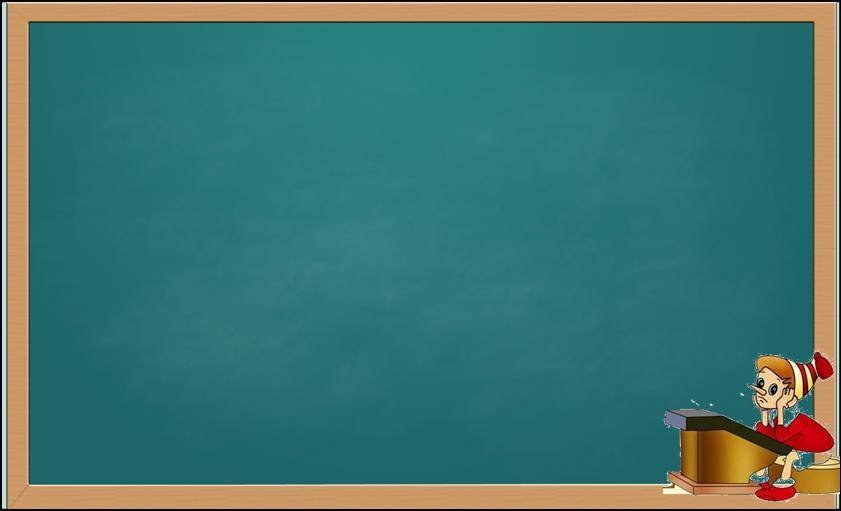 11. Отметь правильное решение задачи:Бабушка испекла 6 пирожков с творогом и столько же с картошкой. Сколько всего пирожков испекла бабушка?
а) 6+6= 12 (п.)
б) 6-6= 0 (п.)
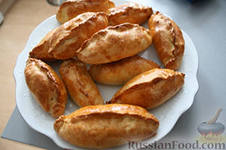 ПРАВИЛЬНО!
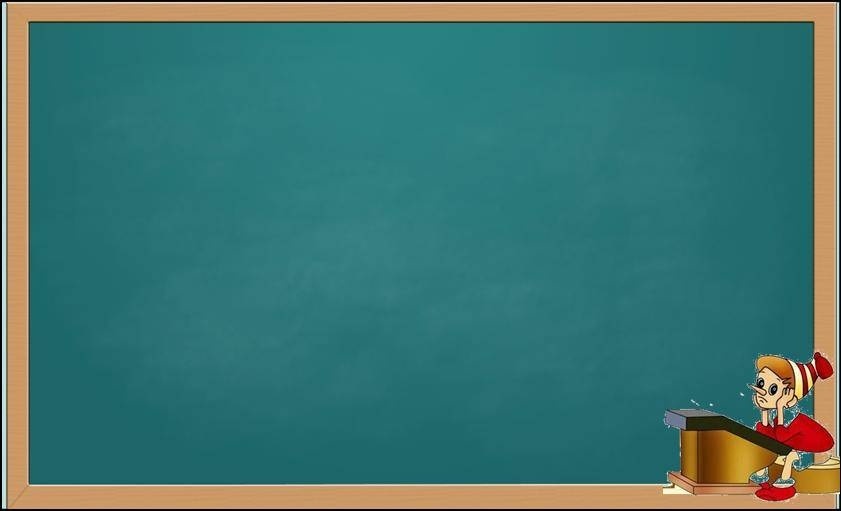 12. Девять ребят взяли из вазы по 1 яблоку, и в вазе осталось 4 яблока. Сколько яблок лежало в вазе сначала?
б) 13
в) 14
а) 12
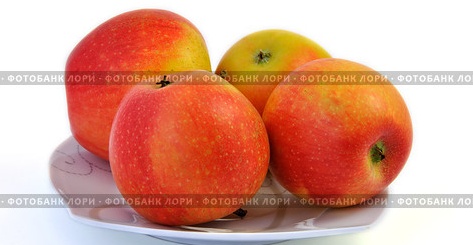 ВЕРНО!
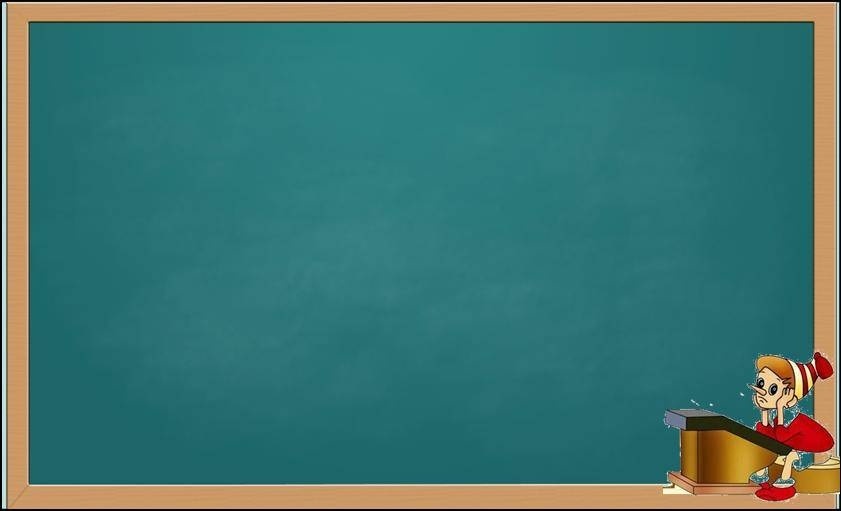 13. В бидоне было 15 литров молока. Из него взяли часть молока на приготовление творога, и в нём осталось 6 литров молока. Сколько литров молока ушло на приготовление творога?
а) 8
б) 9
в) 7
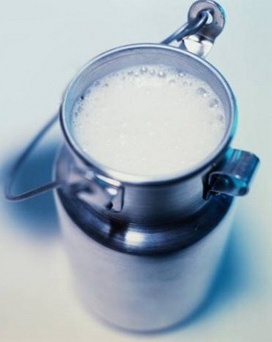 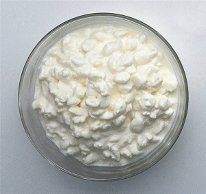 ЗДОРОВО!
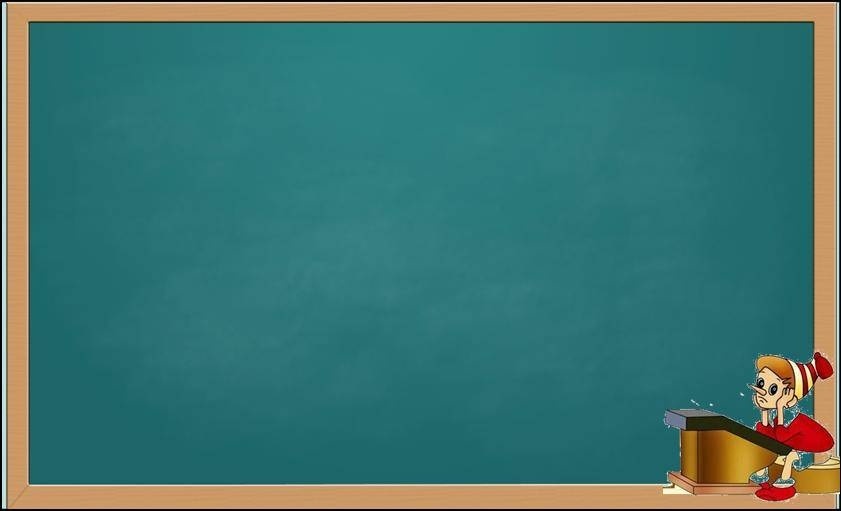 14. Отметь правильное решение задач:В ящике лежало 4 дрели и 8 молотков. Сколько всего инструментов лежало в ящике?
а) 8-4=4 (ин.)
б) 8+4=12 (ин.)
На сколько меньше было в ящике дрелей, чем молотков?
ЗДОРОВО!
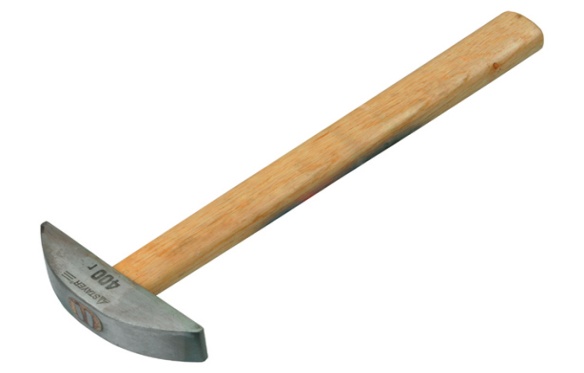 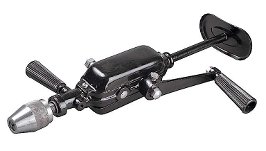 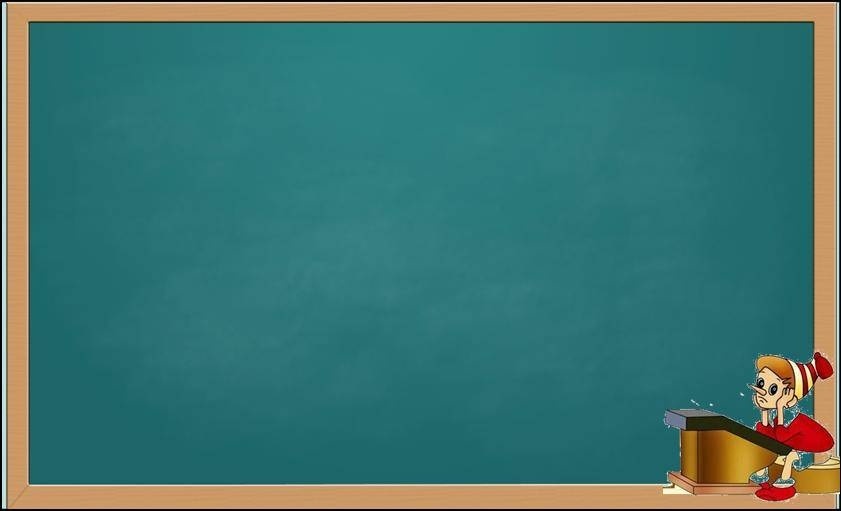 15. Найди периметр школьной клумбы, если её длина 4м, а ширина 2 м.
а) 4м+2м=6м
б) 4м+4м+2м+2м=12м
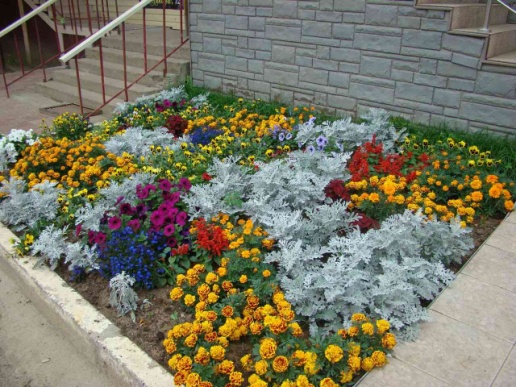 ПРАВИЛЬНО!
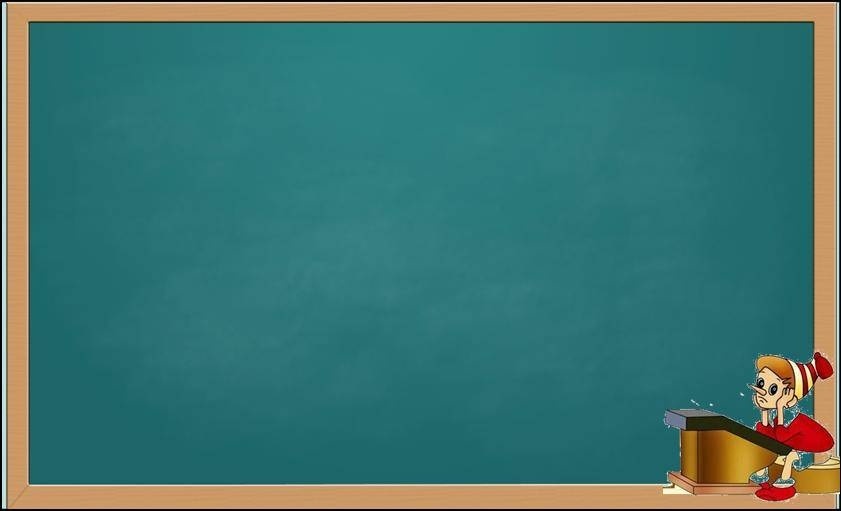 16. На какие геометрические фигуры похожи постройки?
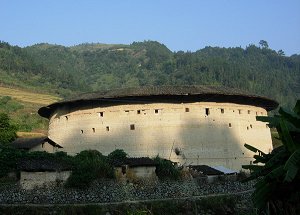 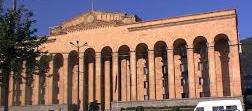 МО-ЛОД-ЦЫ!
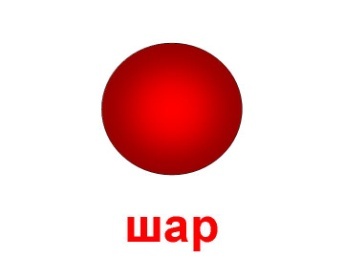 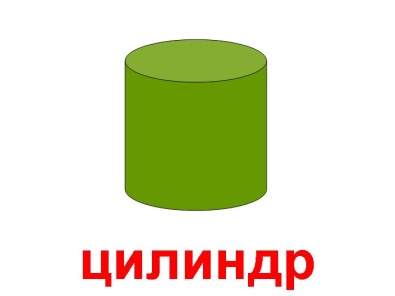 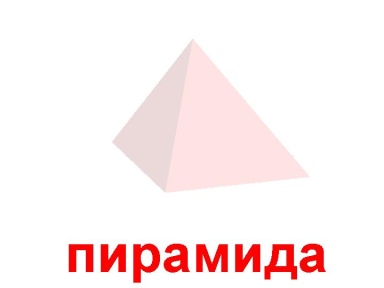 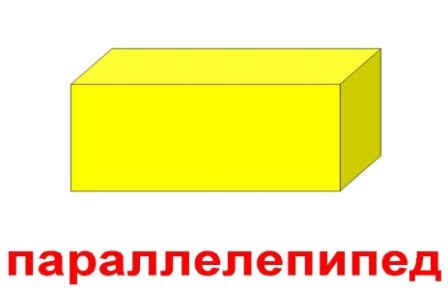 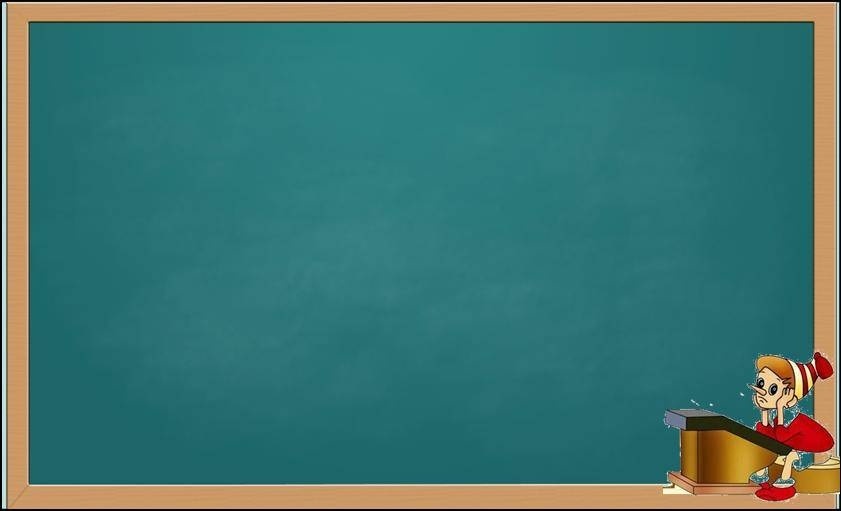 16. На какие геометрические фигуры похожи постройки?
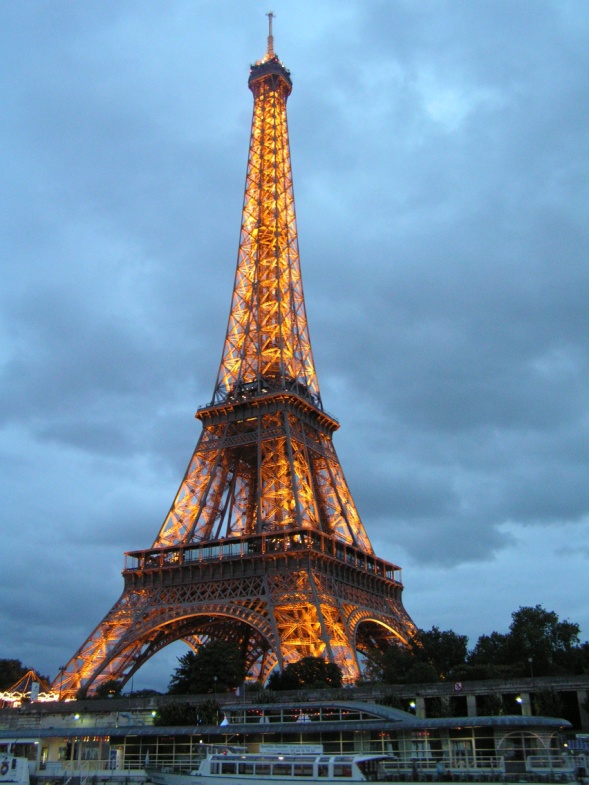 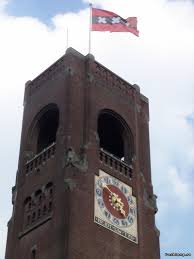 УМ-НИ-ЦЫ!
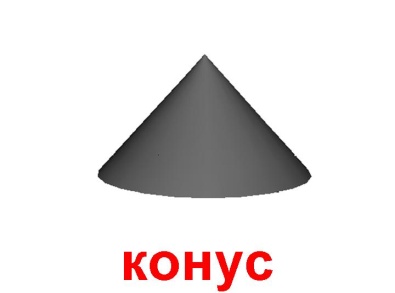 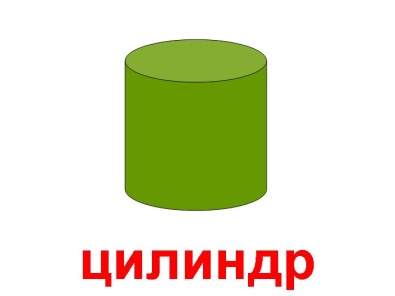 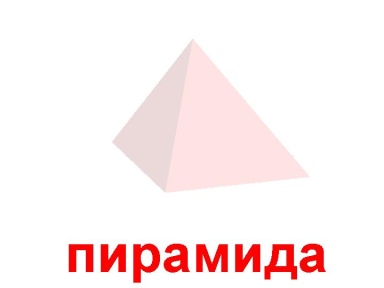 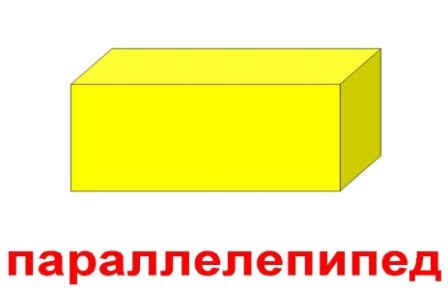